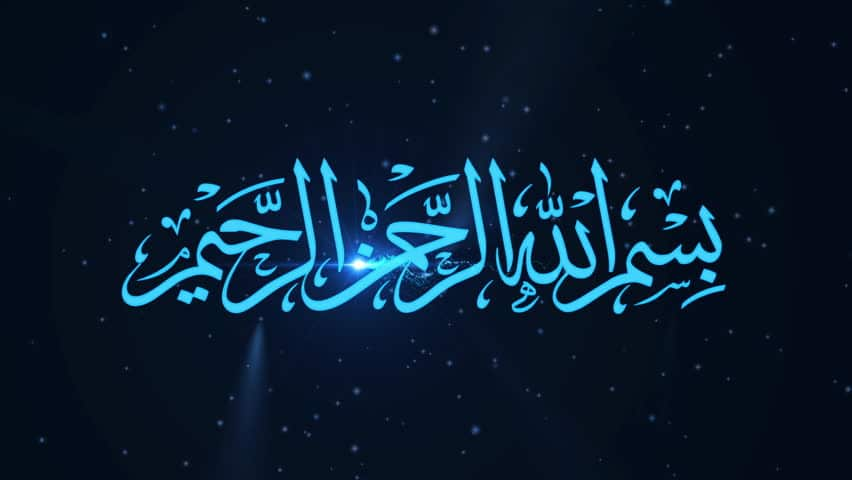 Toxicology
Systemic Toxic Effects

 Acute Toxicity

 Subchronic Toxicity

 Chronic Toxicity
Toxic effects are generally categorized according to the site of the toxic effect. 
Sometimes the effect may  occur at only one site. 
This site is referred to as the specific target organ. 
In other cases, toxic effects  may occur at multiple sites. 
This is referred as systemic toxicity. 
Following are types of systemic toxicity:  
Acute Toxicity
Subchronic Toxicity  
Chronic Toxicity  
Carcinogenicity  Developmental Toxicity
Genetic Toxicity (somatic cells)
Acute toxicity occurs almost immediately (hours/days) after an exposure. 
An acute exposure is usually  a single dose or a series of doses received within a 24 hour period. 
Death is a major concern in cases of  acute exposures. Examples are:
In 1989, 5,000 people died and 30,000 were permanently disabled due to exposure to methyl isocyanate  from an industrial accident in Bhopal, India.
Many people die each year from inhaling carbon monoxide from faulty heaters.  
Non-lethal acute effects may also occur, e.g., convulsions and respiratory irritation.
Subchronic Toxicity
Subchronic toxicity results from repeated exposure for several weeks or months. This is a common  human exposure pattern for some pharmaceuticals and environmental agents. Examples are:
Ingestion of coumadin (Warfarin)  tablets (blood thinners) for several weeks as a treatment for venous thrombosis  can cause internal bleeding.
Workplace exposure to lead over a period of several weeks can result in anemia.
Chronic Toxicity
Chronic toxicity represents cumulative damage to specific organ systems and takes many months or  years to become a recognizable clinical disease. 
Damage due to subclinical individual exposures may go  unnoticed.
 With repeated exposures or long-term continual exposure, the damage from these subclinical  exposures slowly builds-up (cumulative damage) until the damage exceeds the threshold for chronic  toxicity. 
Ultimately, the damage becomes so severe that the organ can no longer function normally and a  variety of chronic toxic effects may result.
Examples of chronic toxic affects are:
Cirrhosis in alcoholics who have ingested ethanol for several years;
Chronic kidney disease in workmen with several years exposure to lead;
Chronic bronchitis in long-term cigarette smokers;
Pulmonary fibrosis in coal miners (black lung disease)
[Speaker Notes: The distinction between acute and chronic effects is not exactly given in  hours or days. Some organisations use also the term “intermediate” for  effects that occur between 24 hours and 2 weeks.]
Developmental Toxicity
Developmental Toxicity pertains to adverse toxic effects to the developing embryo or  fetus 
This can result from toxicant exposure to either parent before conception or to the  mother and her developing embryo-fetus 
The three basic types of developmental toxicity are shown in the table on the slide
Chemicals cause developmental toxicity by two methods. 
They can act directly on cells  of the embryo causing cell death or cell damage, leading to abnormal organ  development 
A chemical might also induce a mutation in a parent's germ cell which is  transmitted to the fertilized ovum. 
Some mutated fertilized ova develop into abnormal  embryos.
Developmental Toxicity
[Speaker Notes: STILLBIRTH. the birth of an infant that has died in the womb (strictly, after having survived through at least the first 28 weeks of pregnancy, earlier instances being regarded as abortion or miscarriage).]
Genetic Toxicity
Genetic Toxicity results from damage to DNA and altered genetic expression. 
This  process is known as mutagenesis. 
The genetic change is referred to as a mutation  and the agent causing the change as a mutagen. 
There are three types of genetic change (see tabel in NEXT slide).
If the mutation occurs in a germ cell the effect is heritable
There is no effect on the  exposed person; rather the effect is passed on to future generations. 
If the mutation  occurs in a somatic cell, it can cause altered cell growth (e.g. cancer) or cell death (e.g.  teratogenesis) in the exposed person.
Systemic Toxic Effects (continued)

Genetic Toxicity (somatic cells)